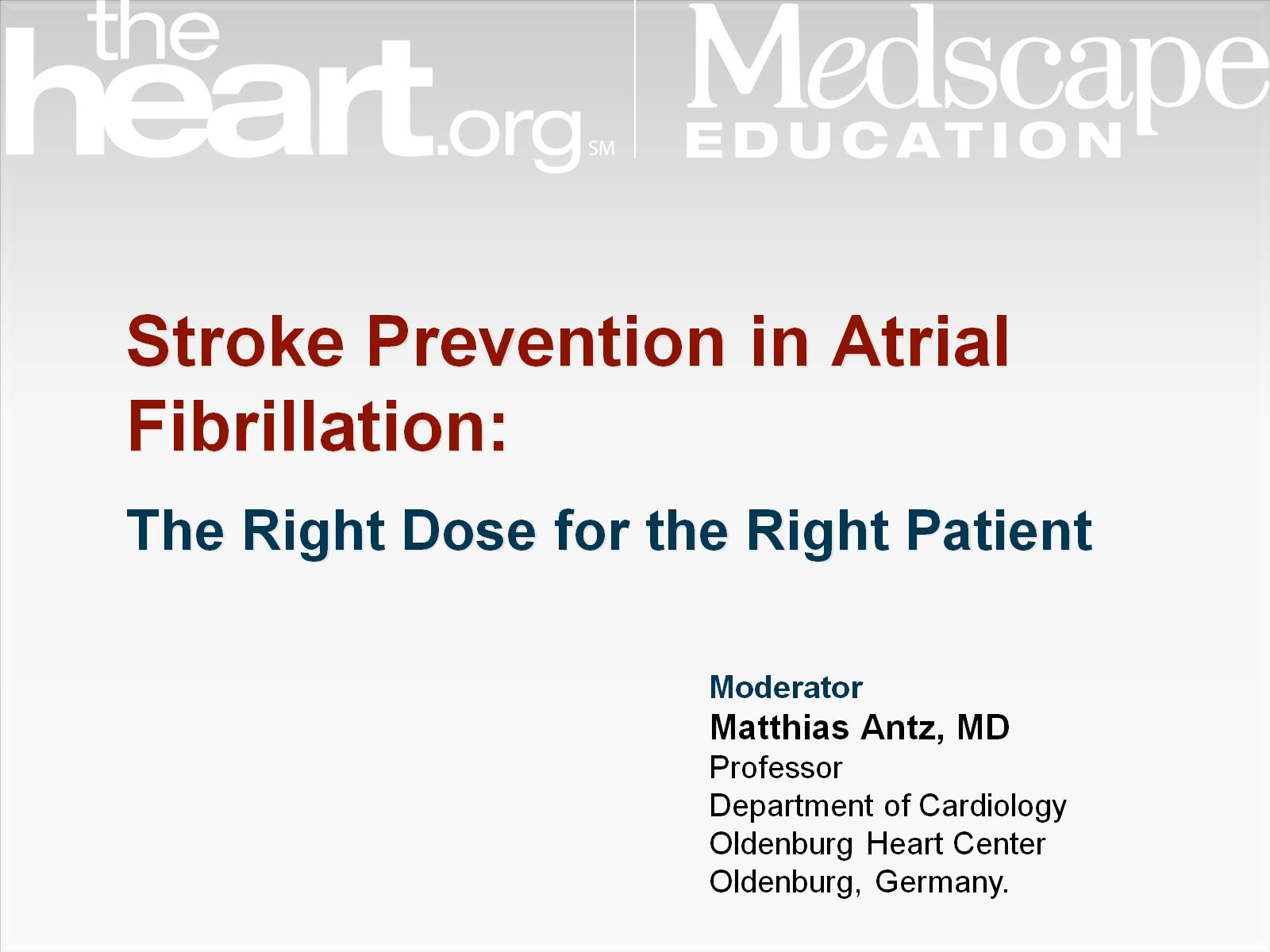 Stroke Prevention in Atrial Fibrillation:
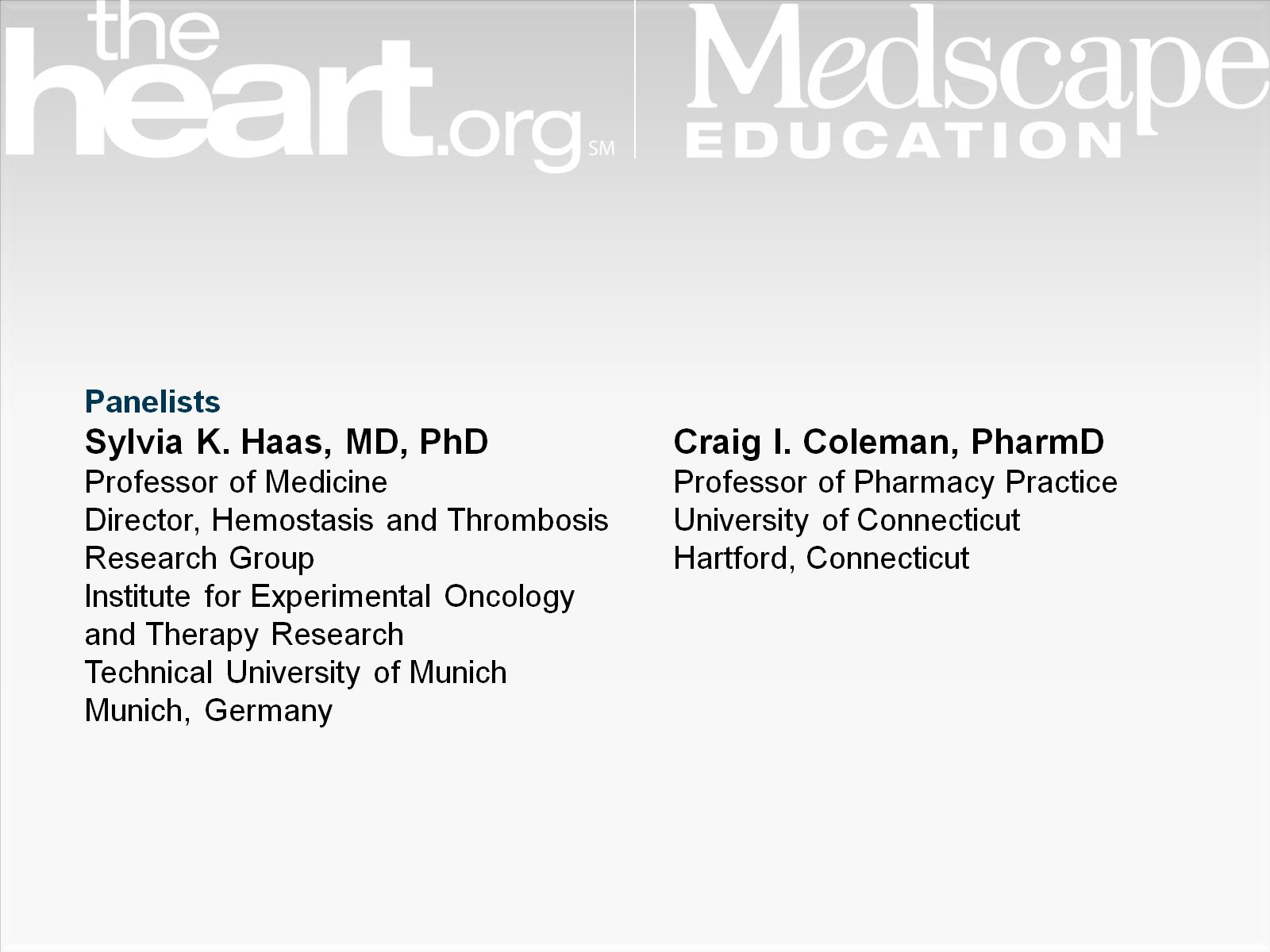 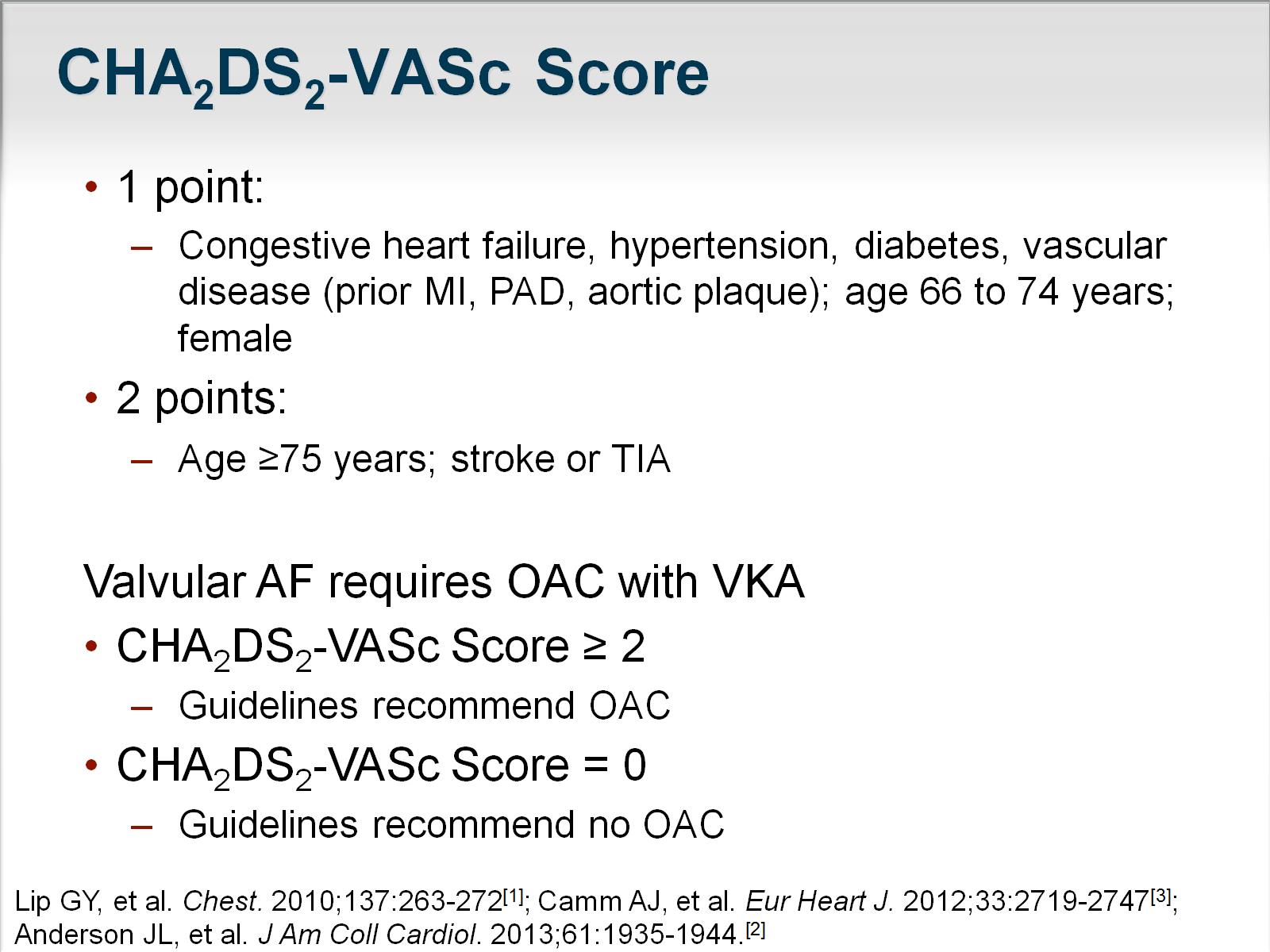 CHA2DS2-VASc Score
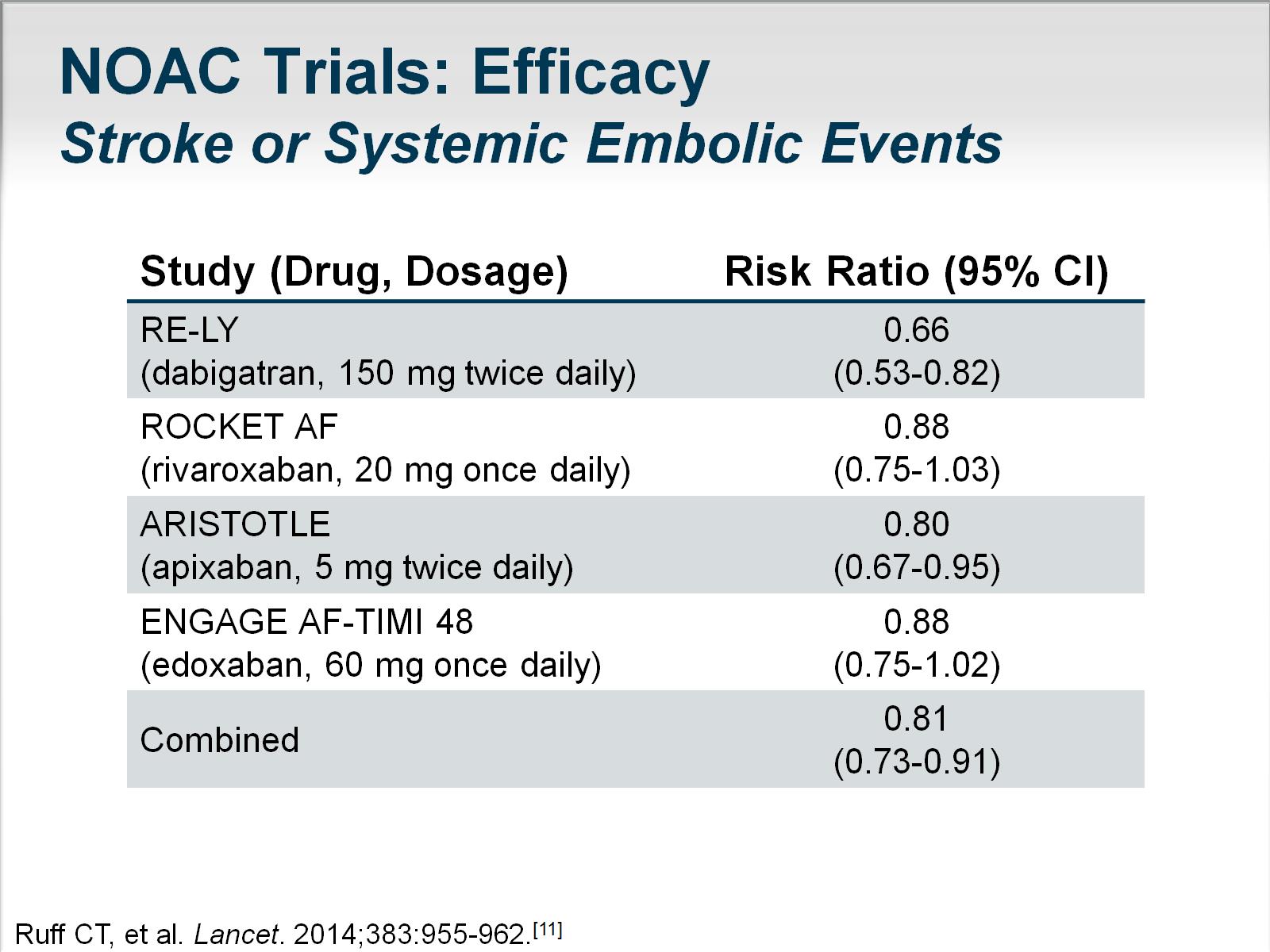 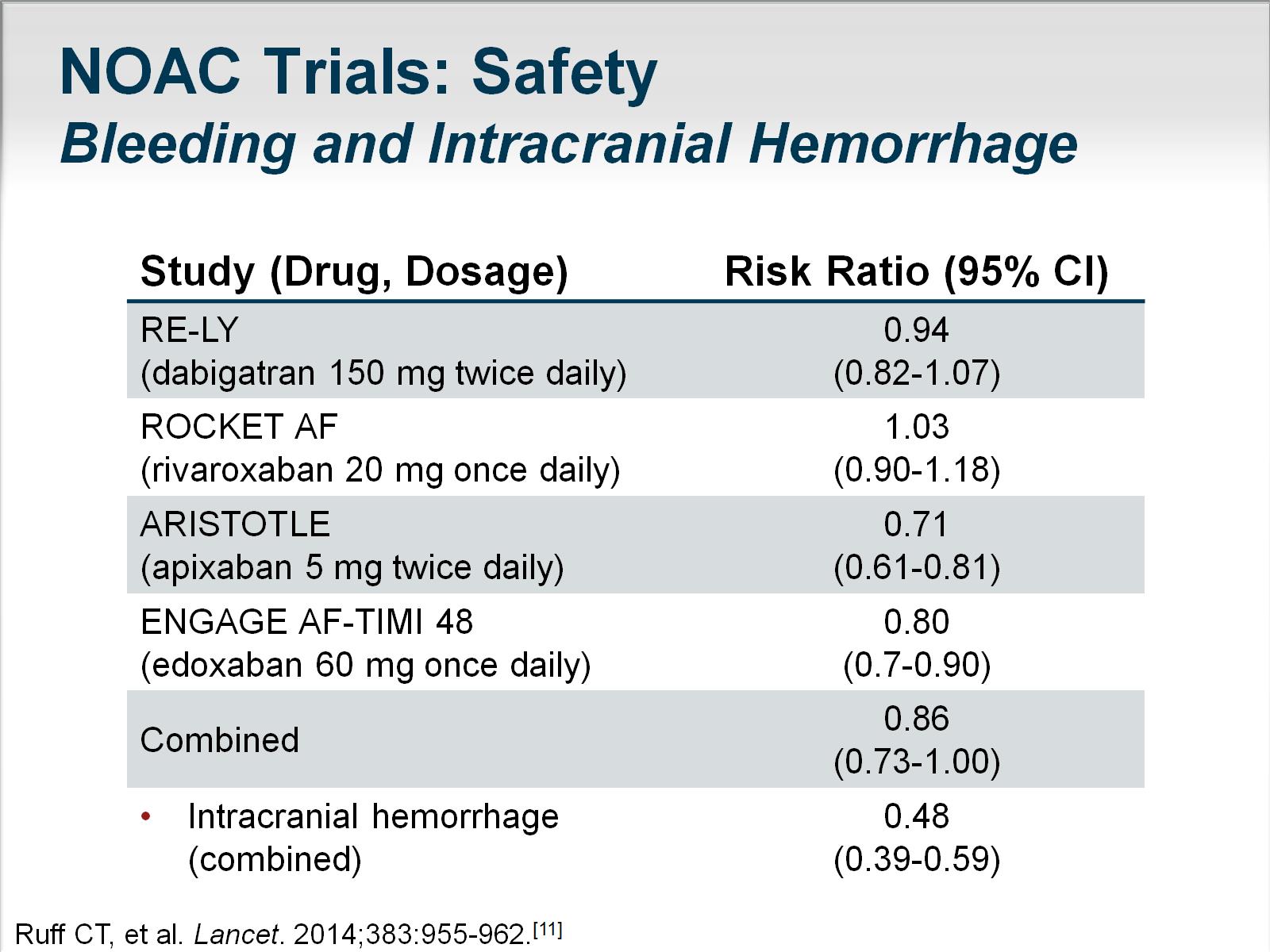 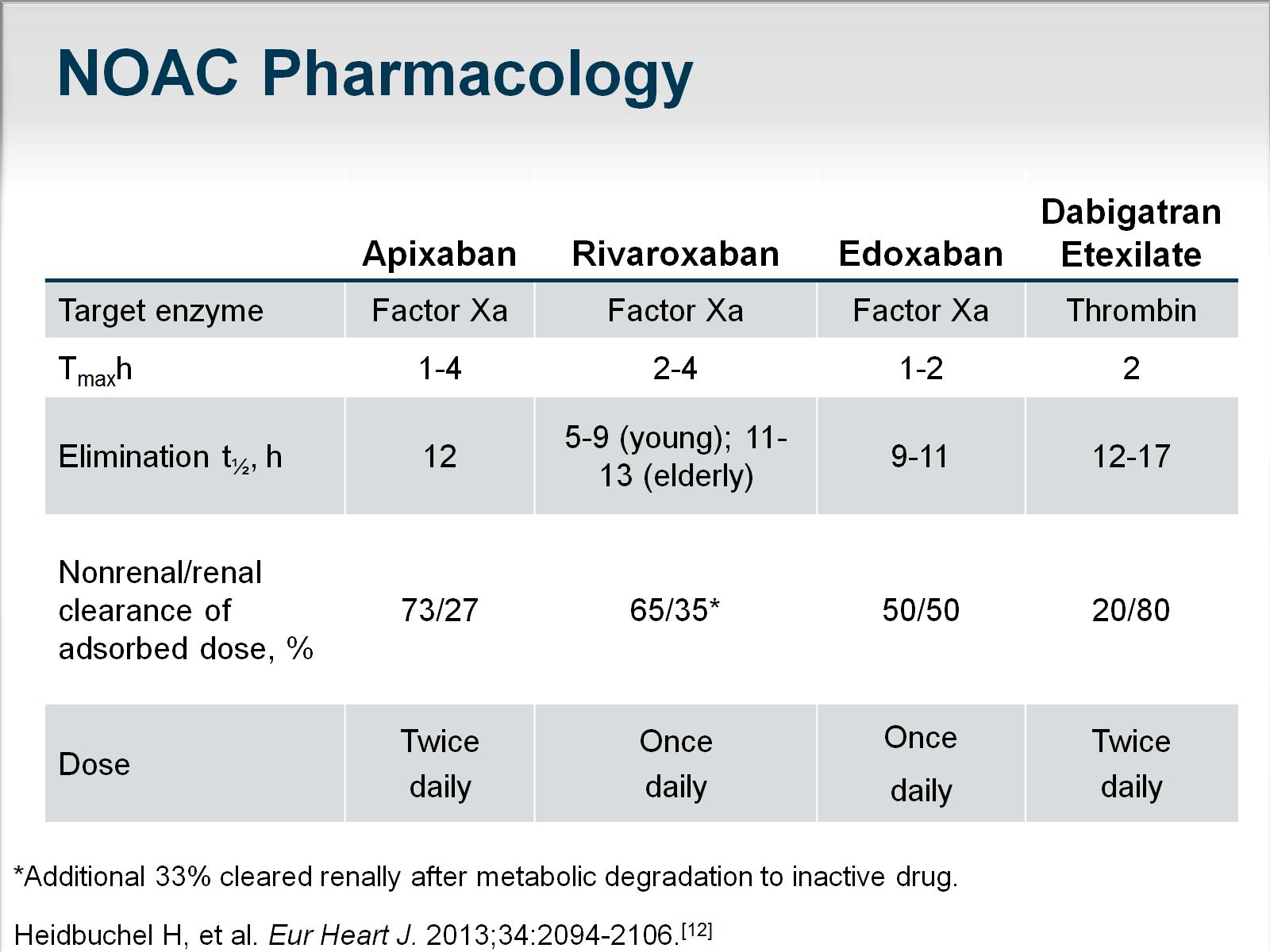 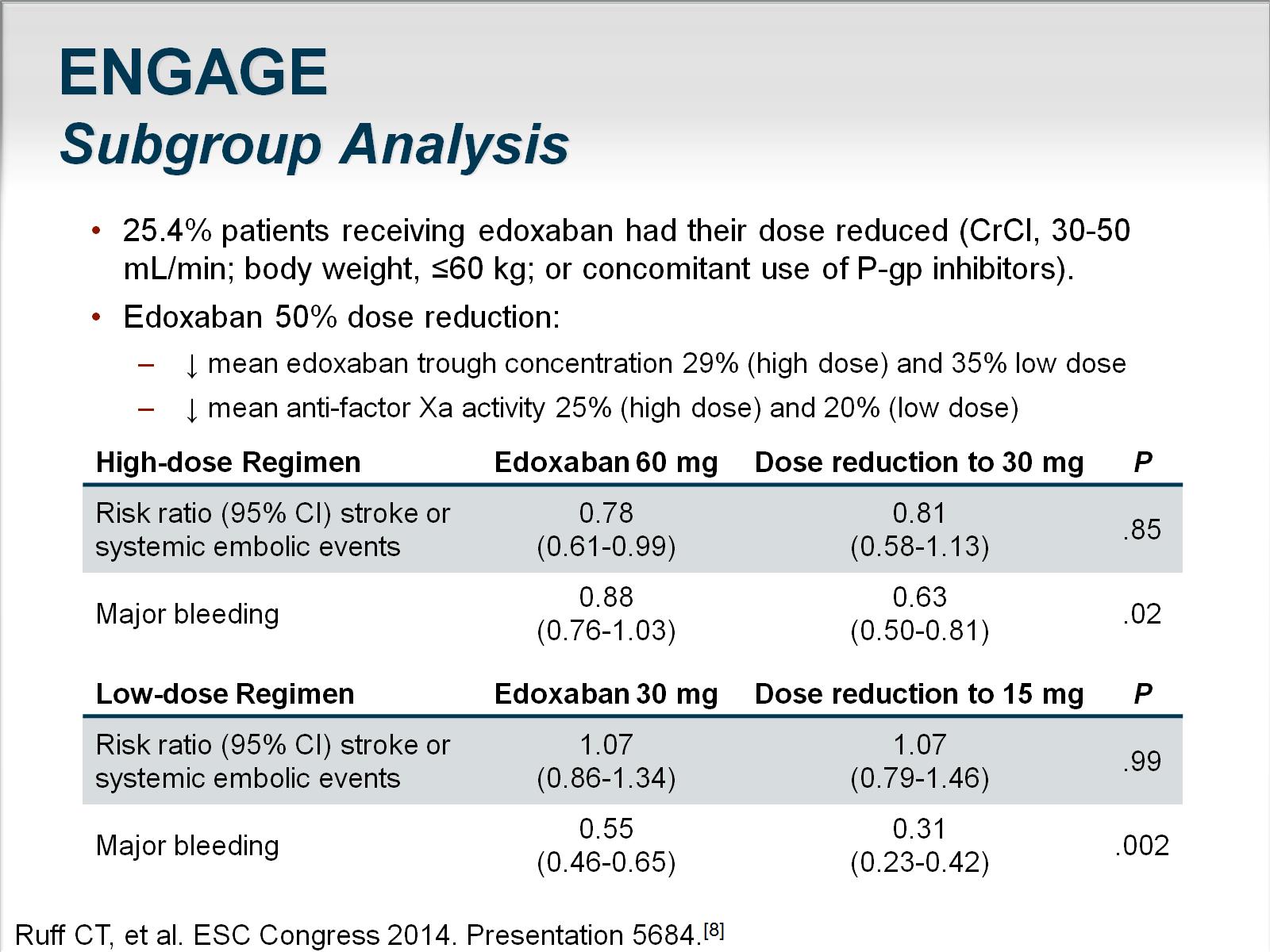 ENGAGE Subgroup Analysis
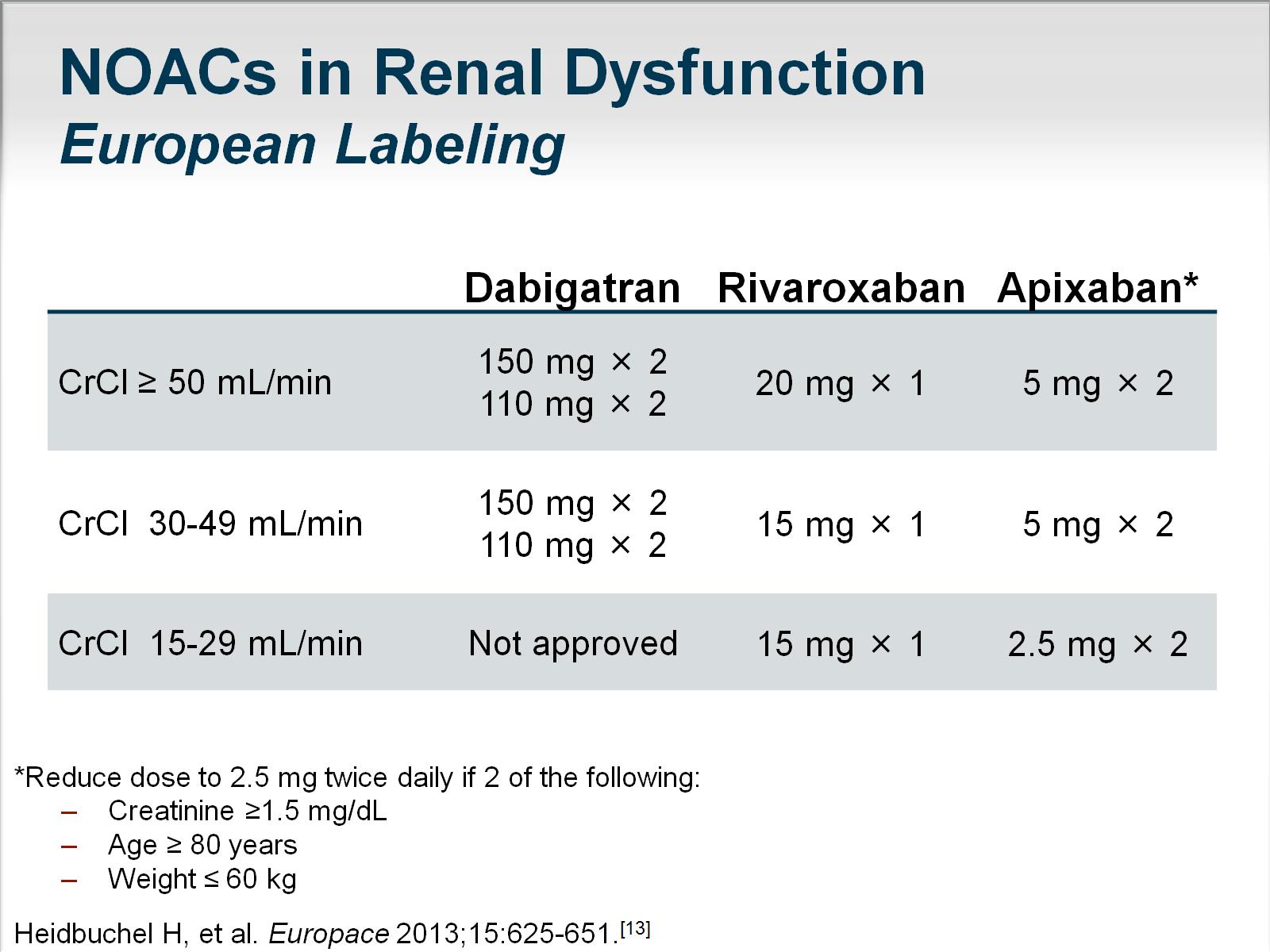 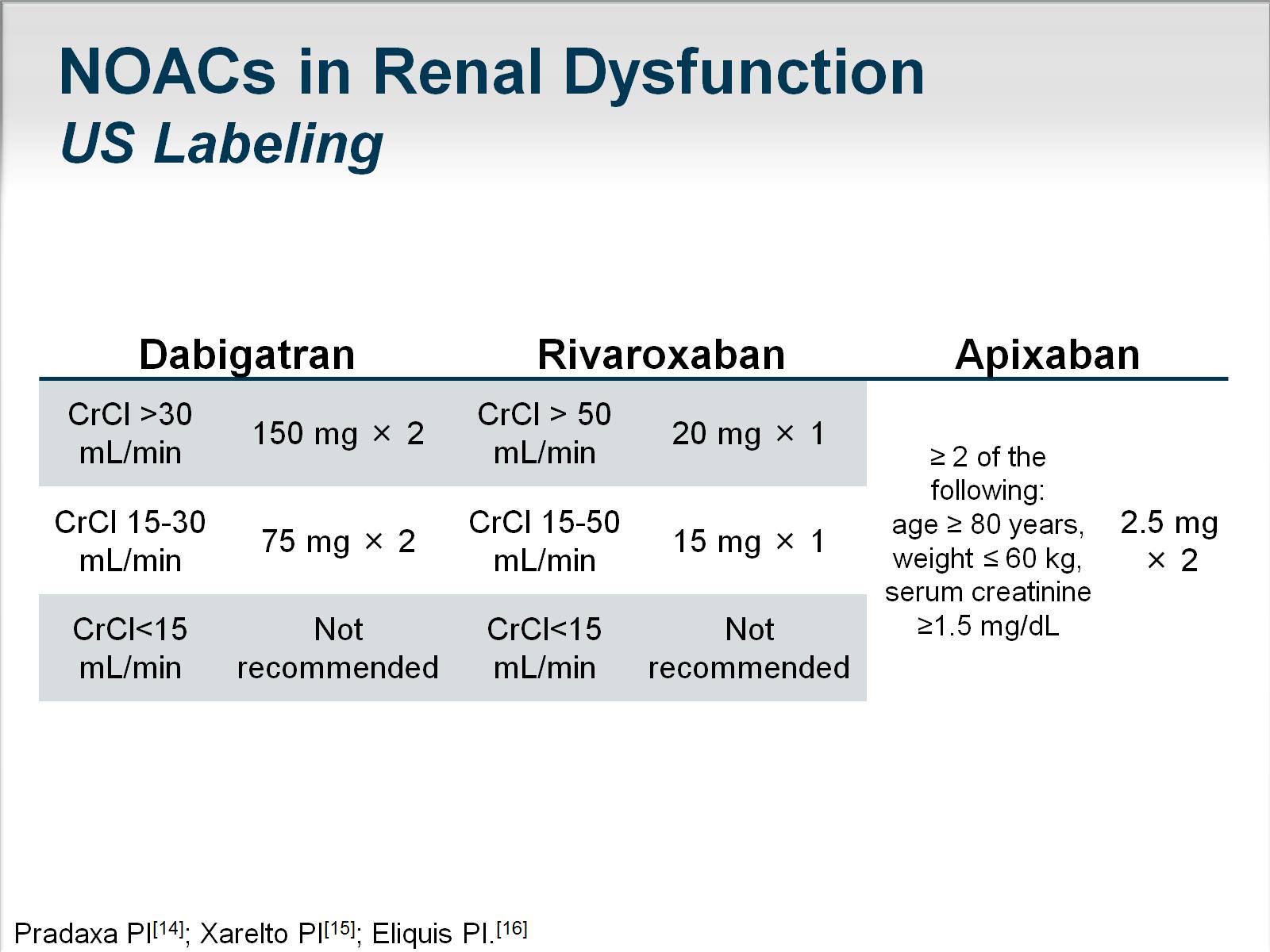 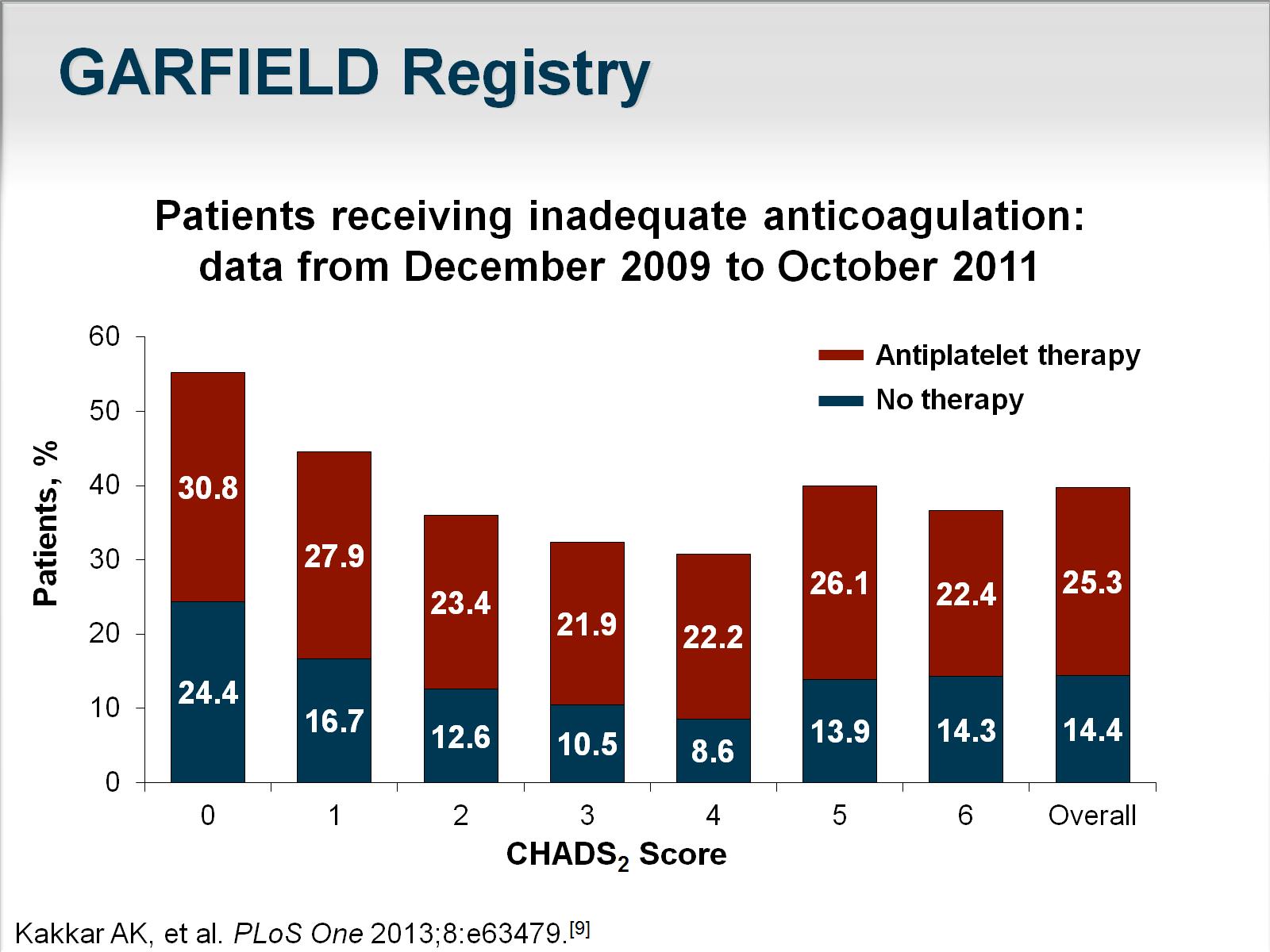 GARFIELD Registry
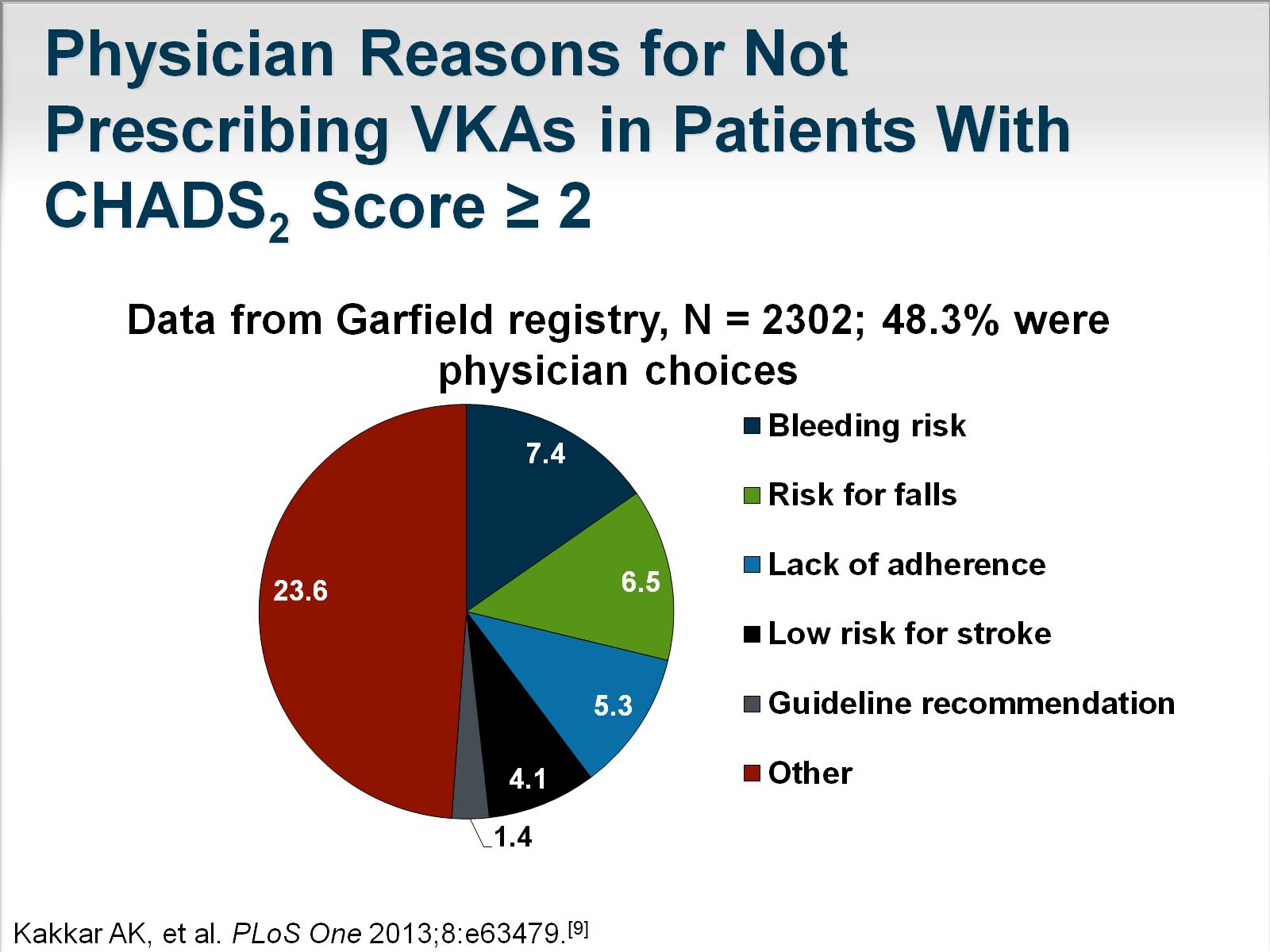 Physician Reasons for Not Prescribing VKAs in Patients With CHADS2 Score ≥ 2
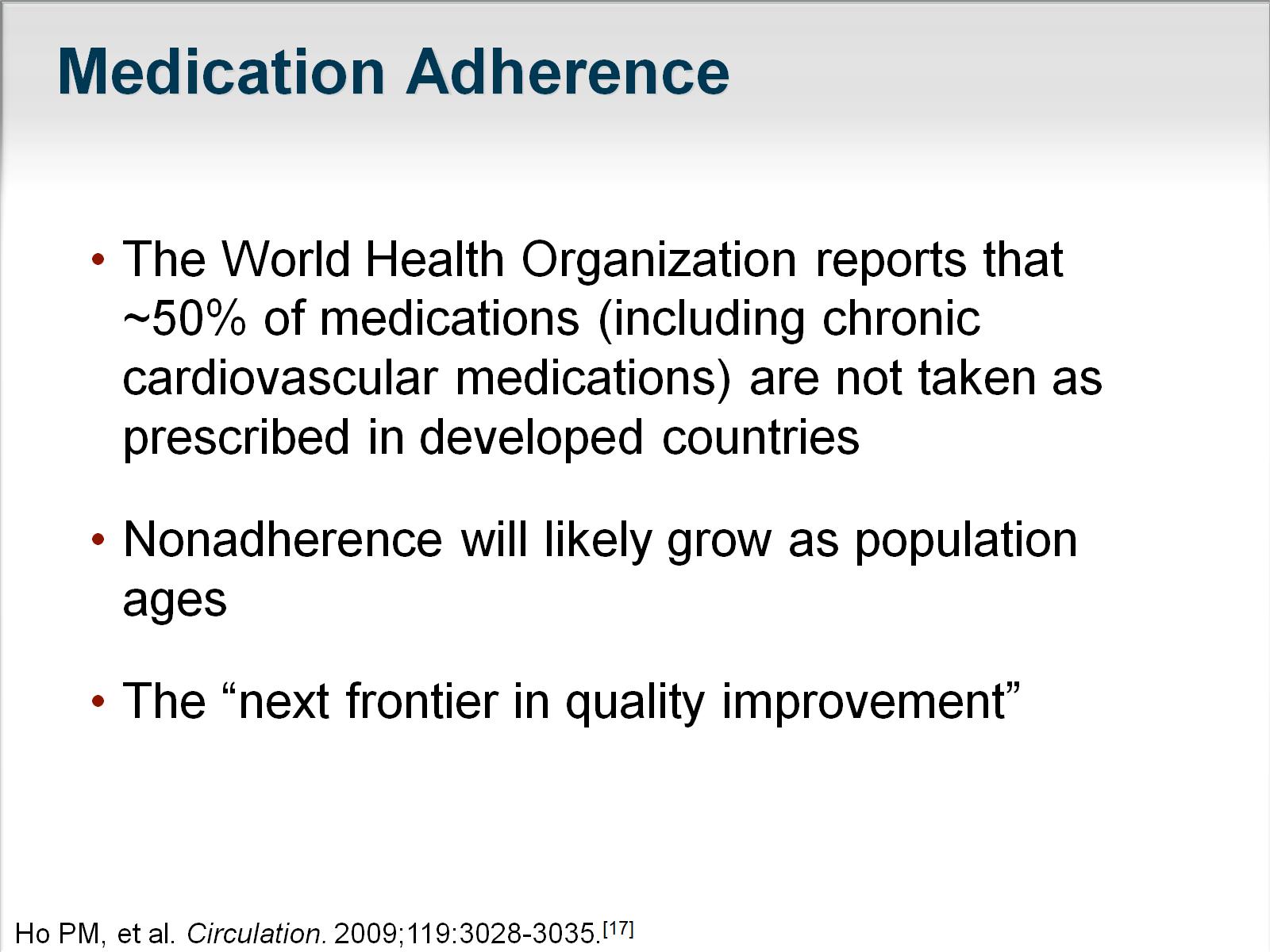 Medication Adherence
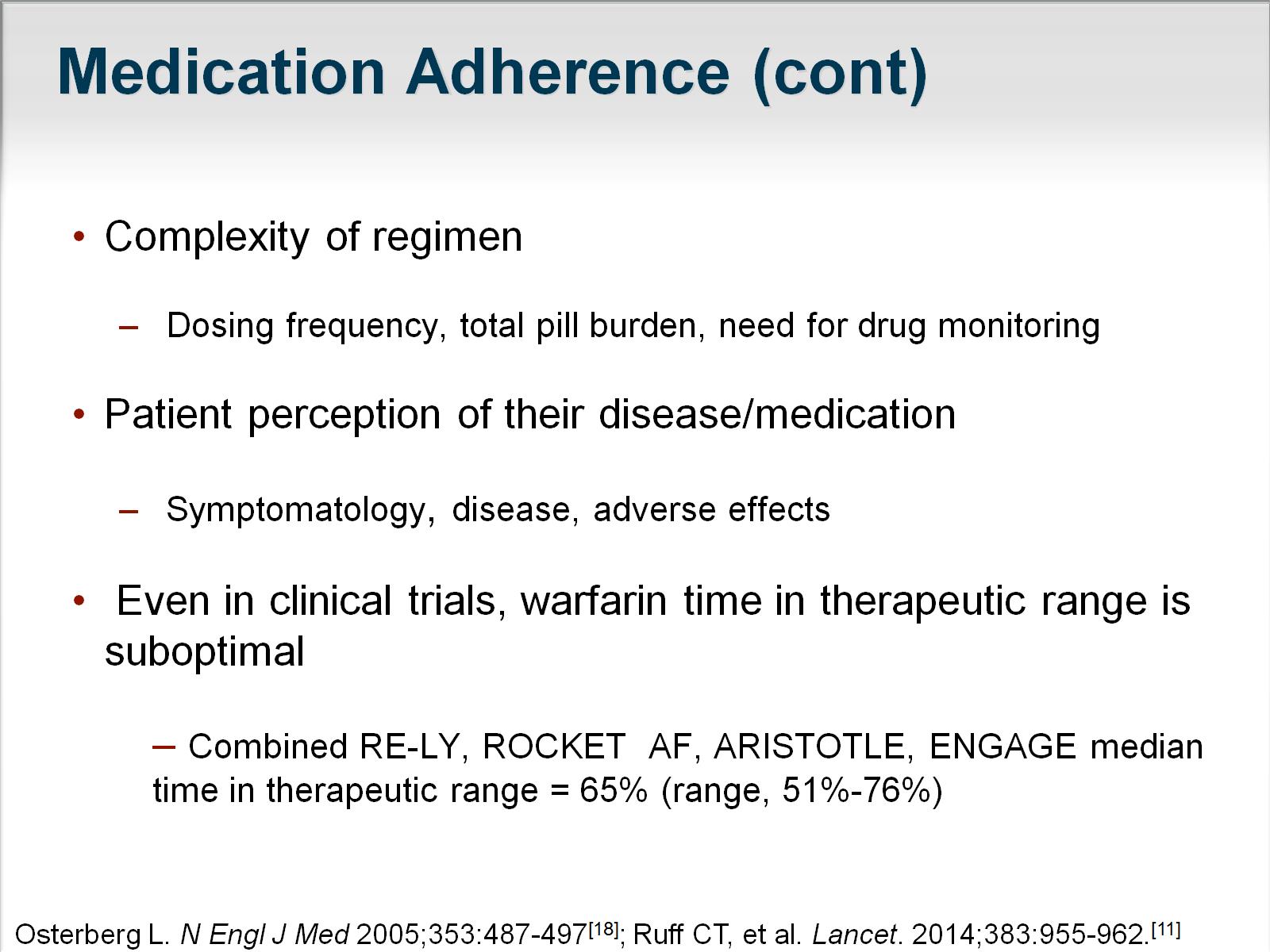 Medication Adherence (cont)
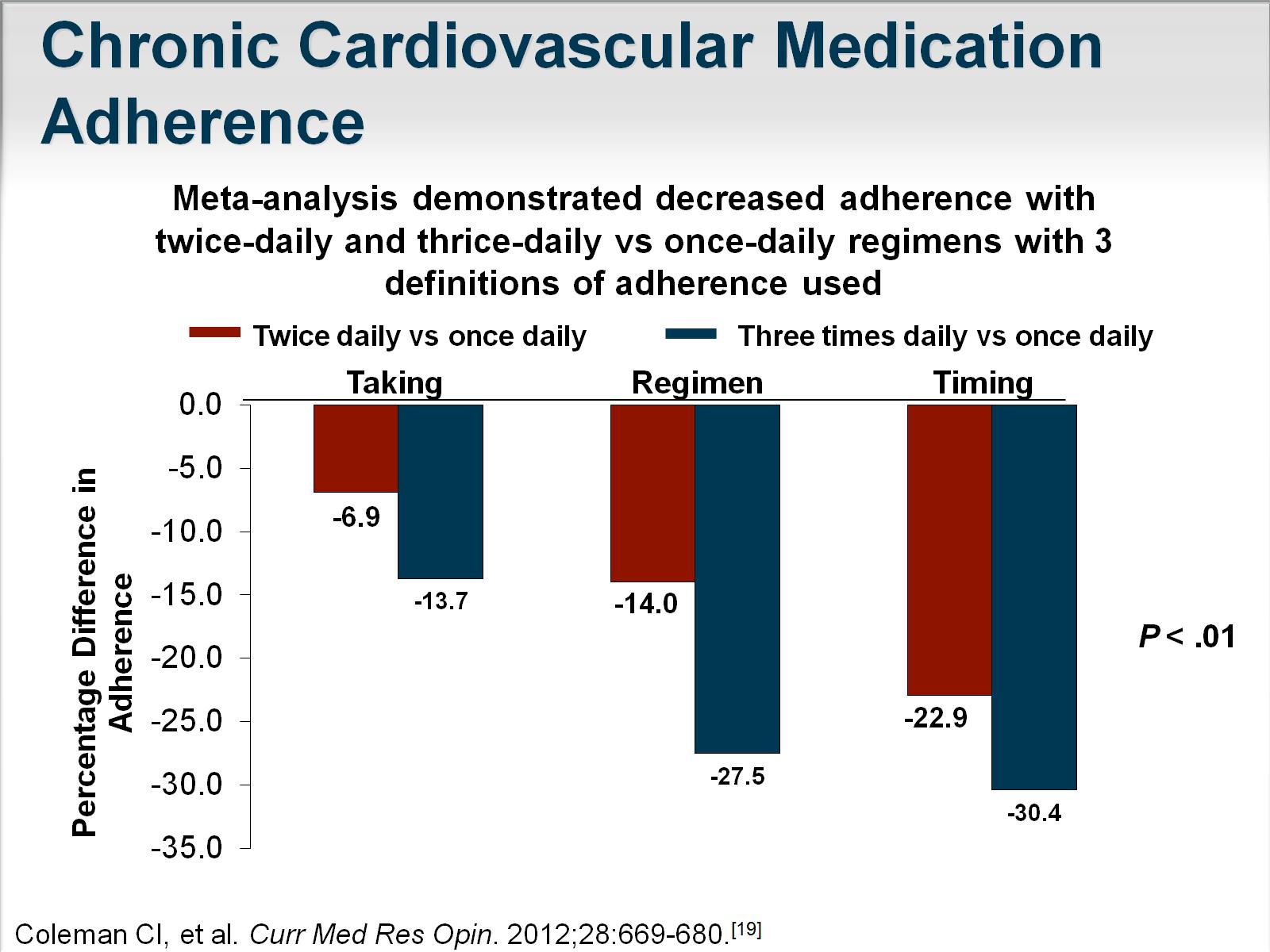 Chronic Cardiovascular Medication Adherence
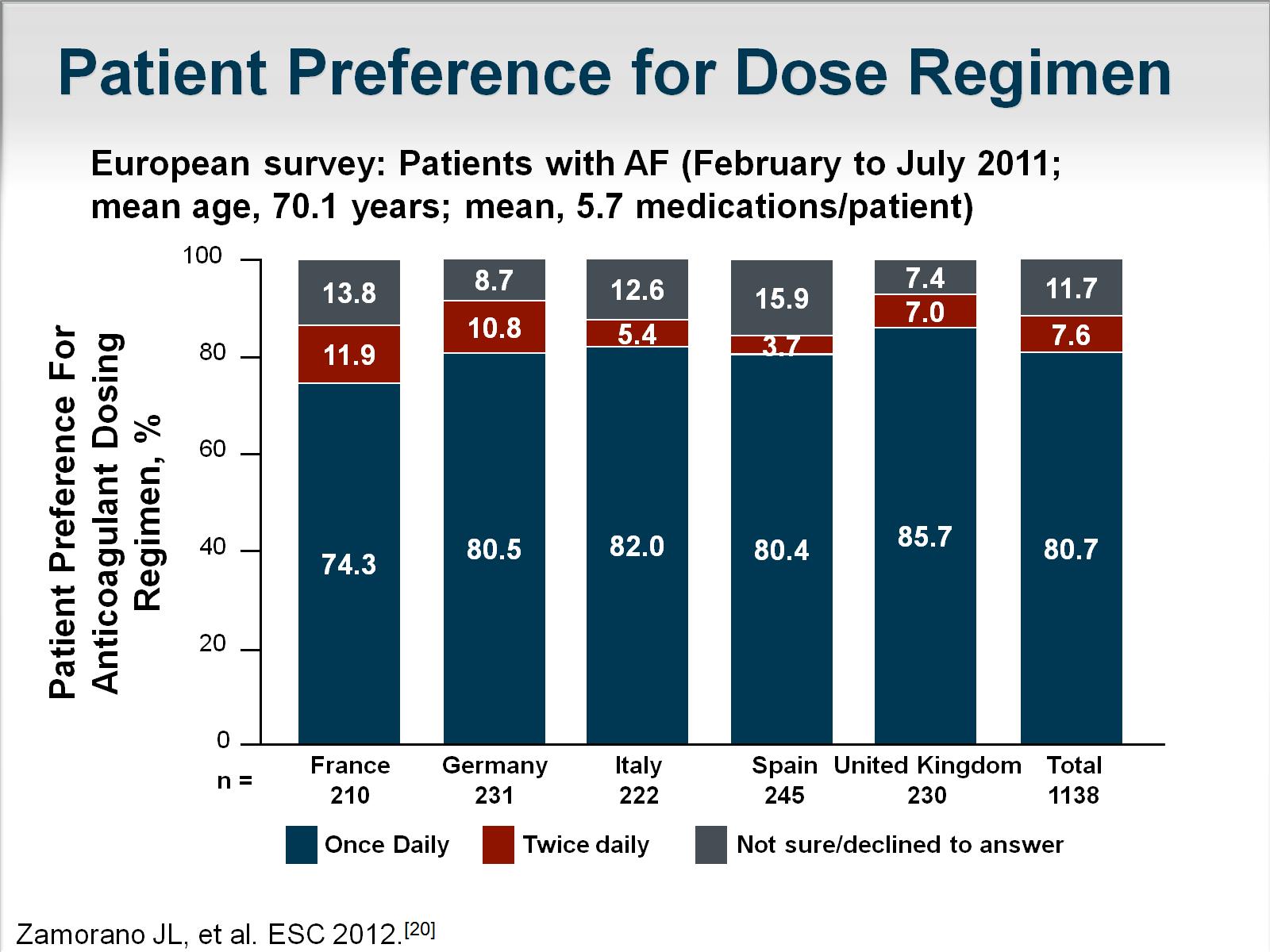 Patient Preference for Dose Regimen
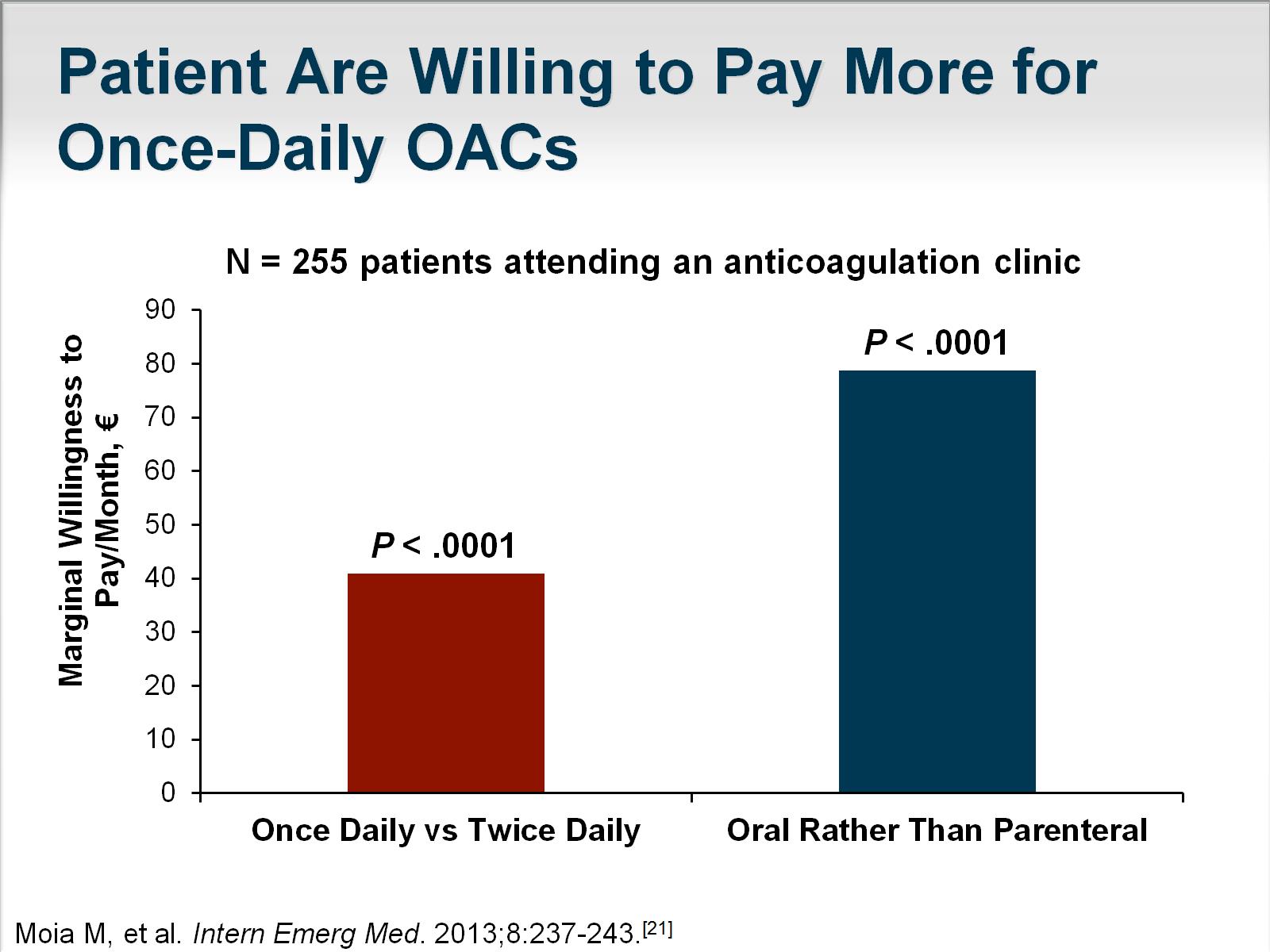 Patient Are Willing to Pay More for Once-Daily OACs
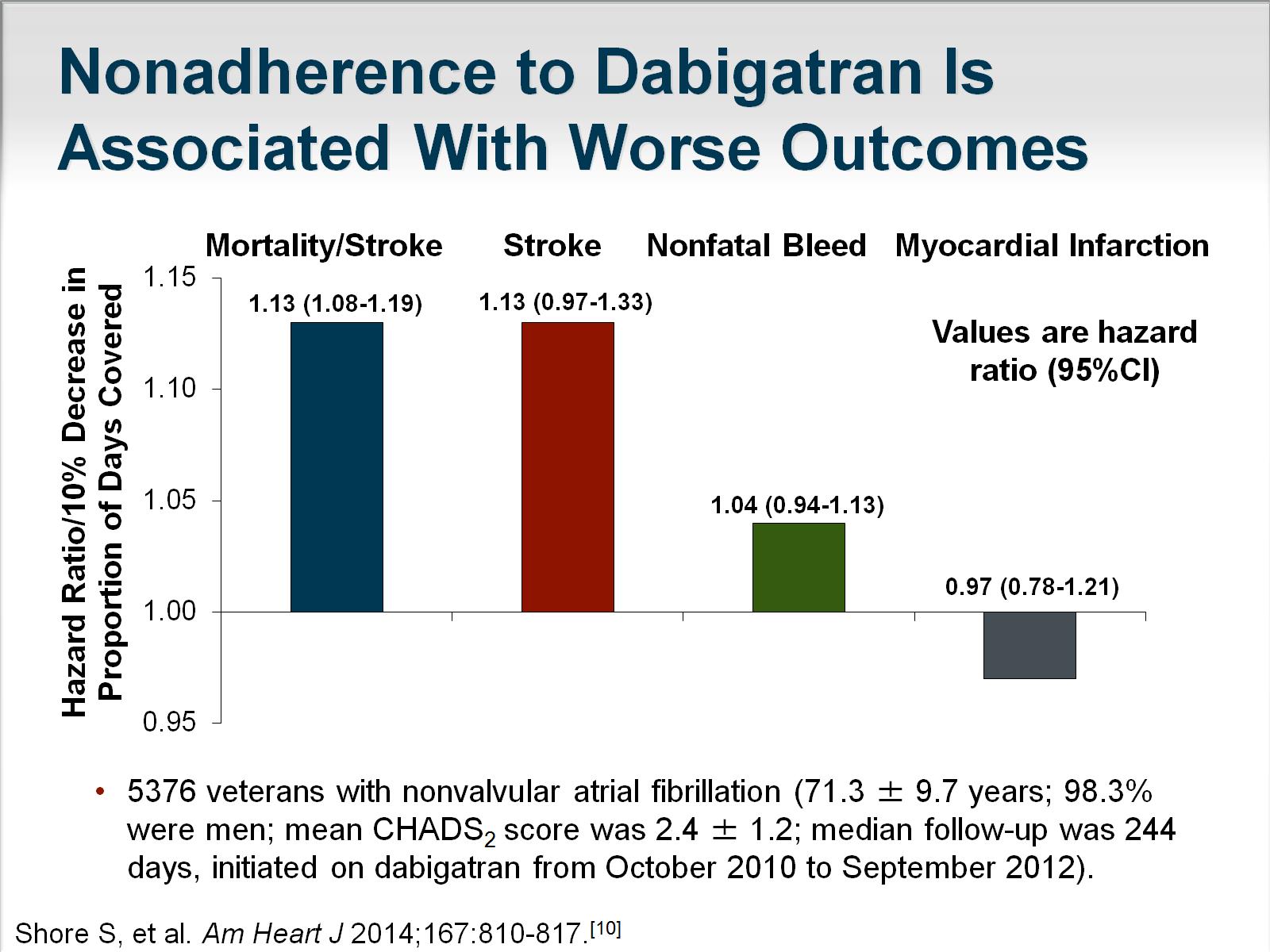 Nonadherence to Dabigatran Is Associated With Worse Outcomes
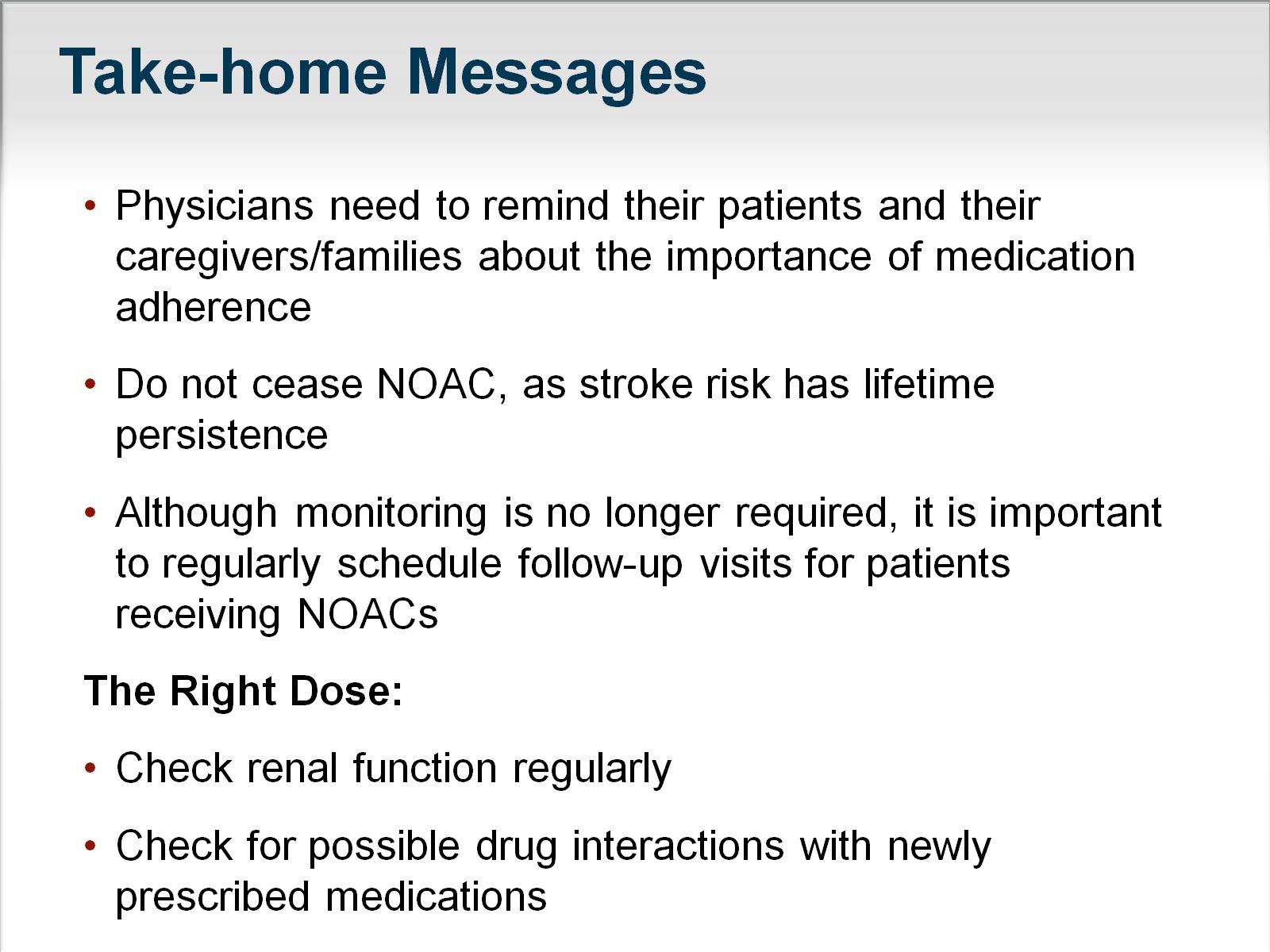 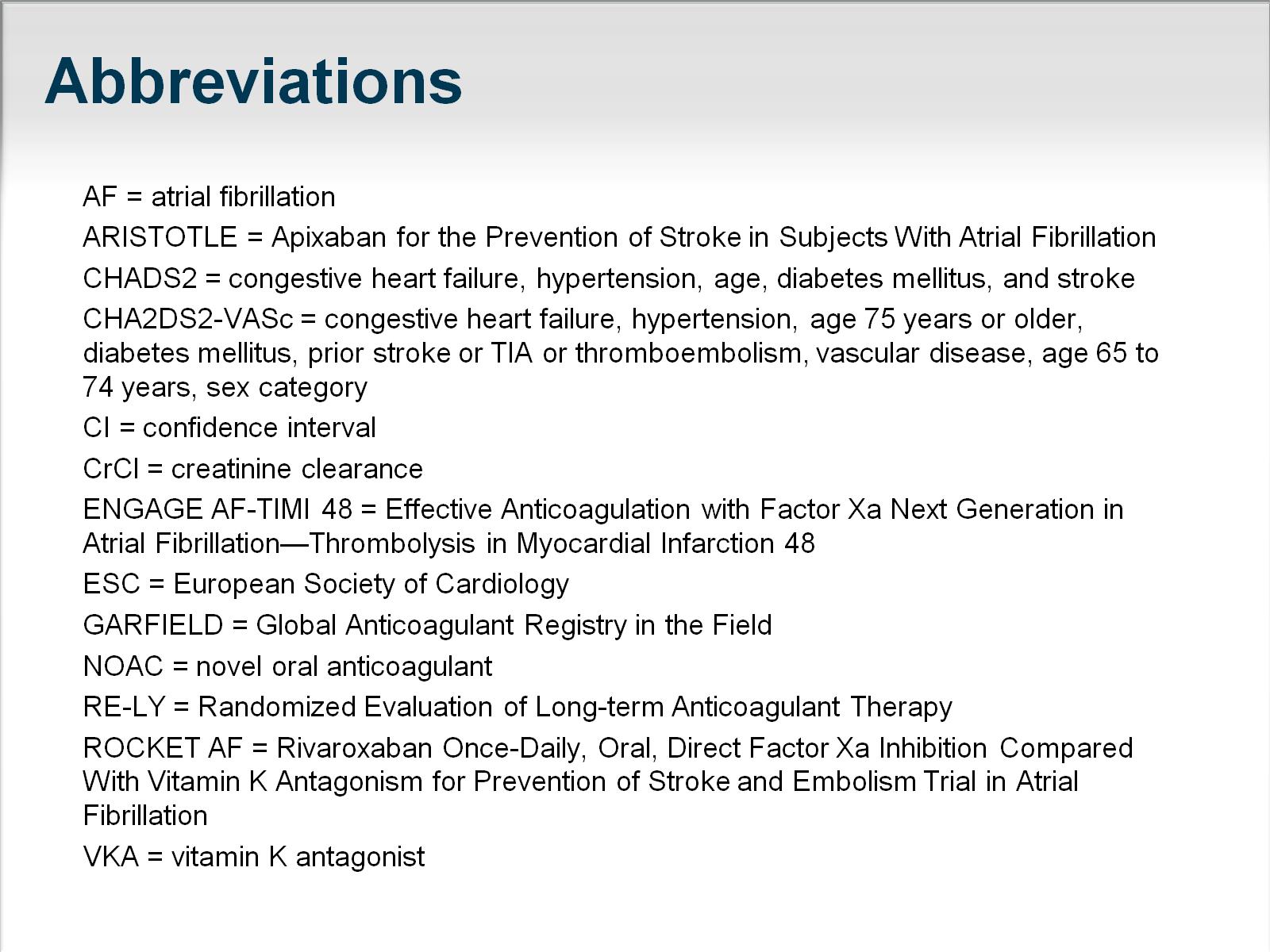 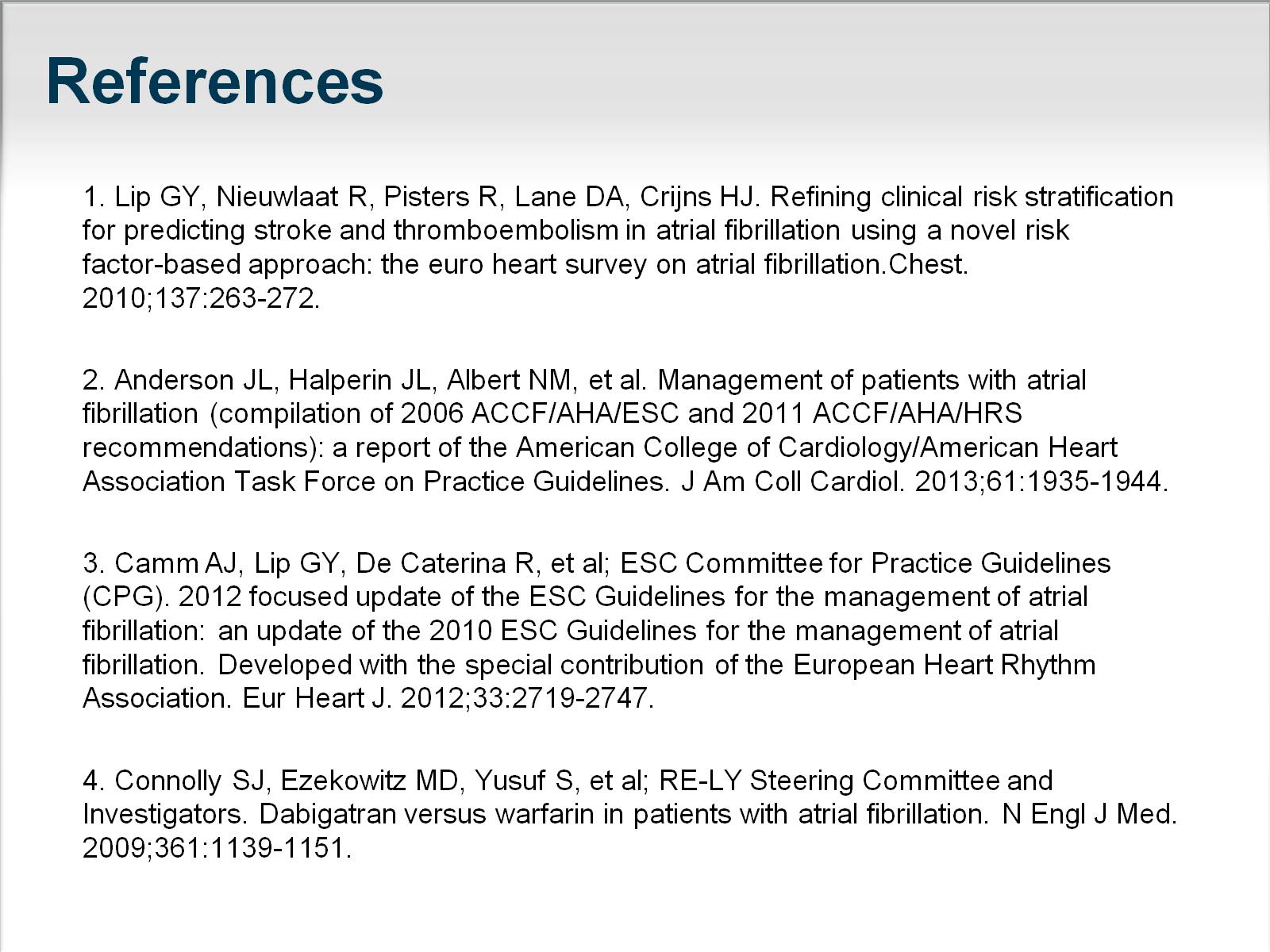 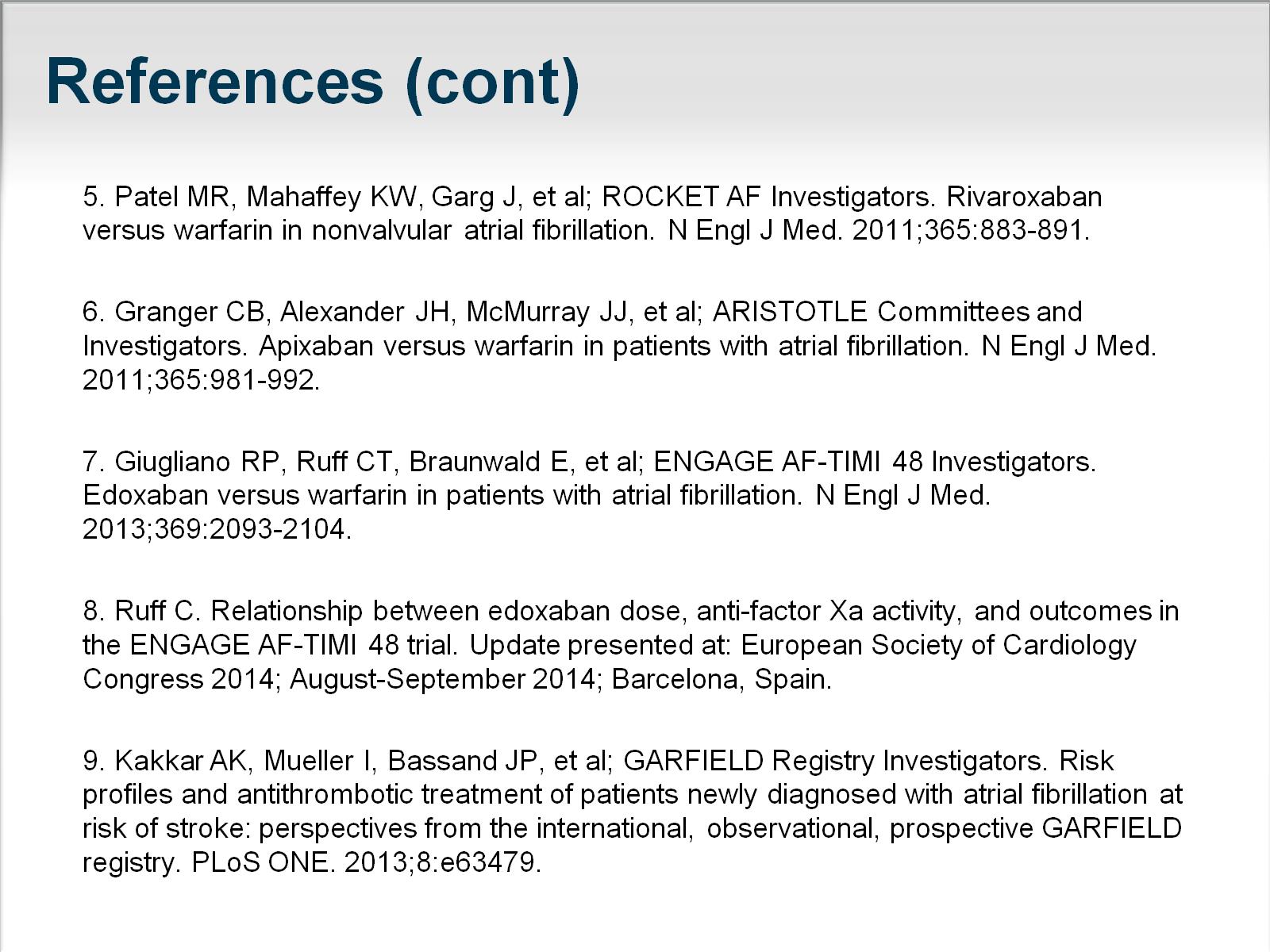 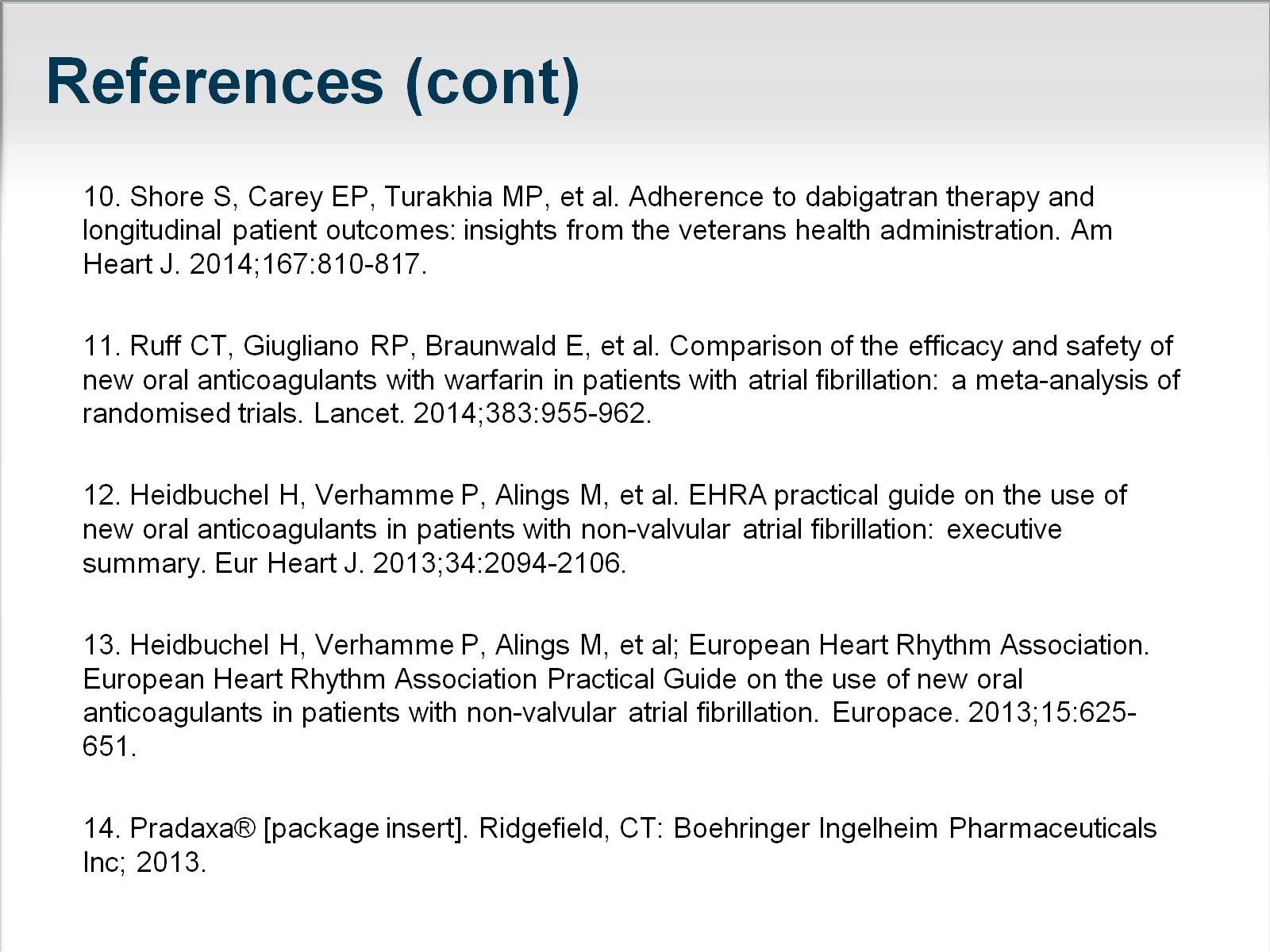 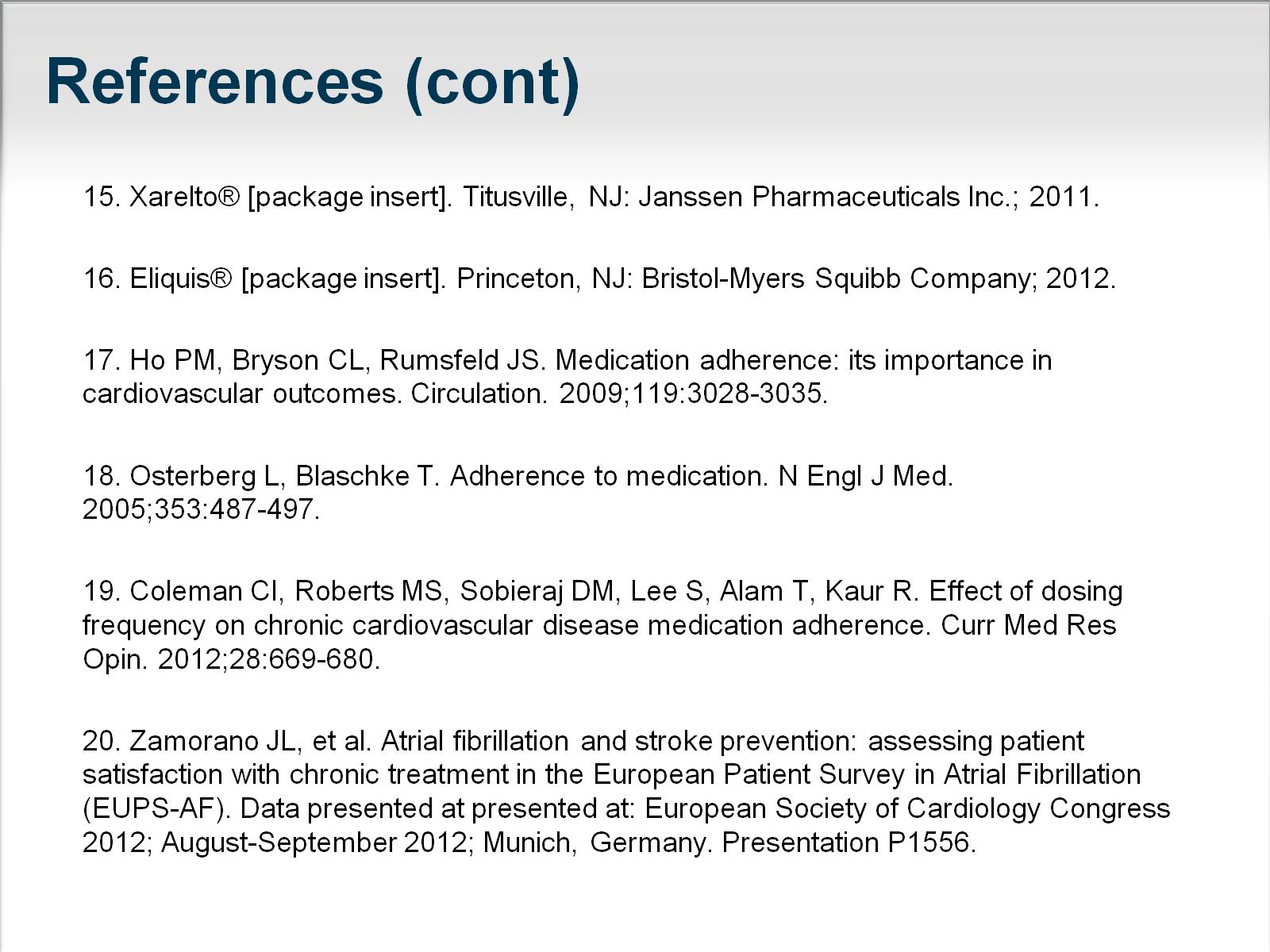 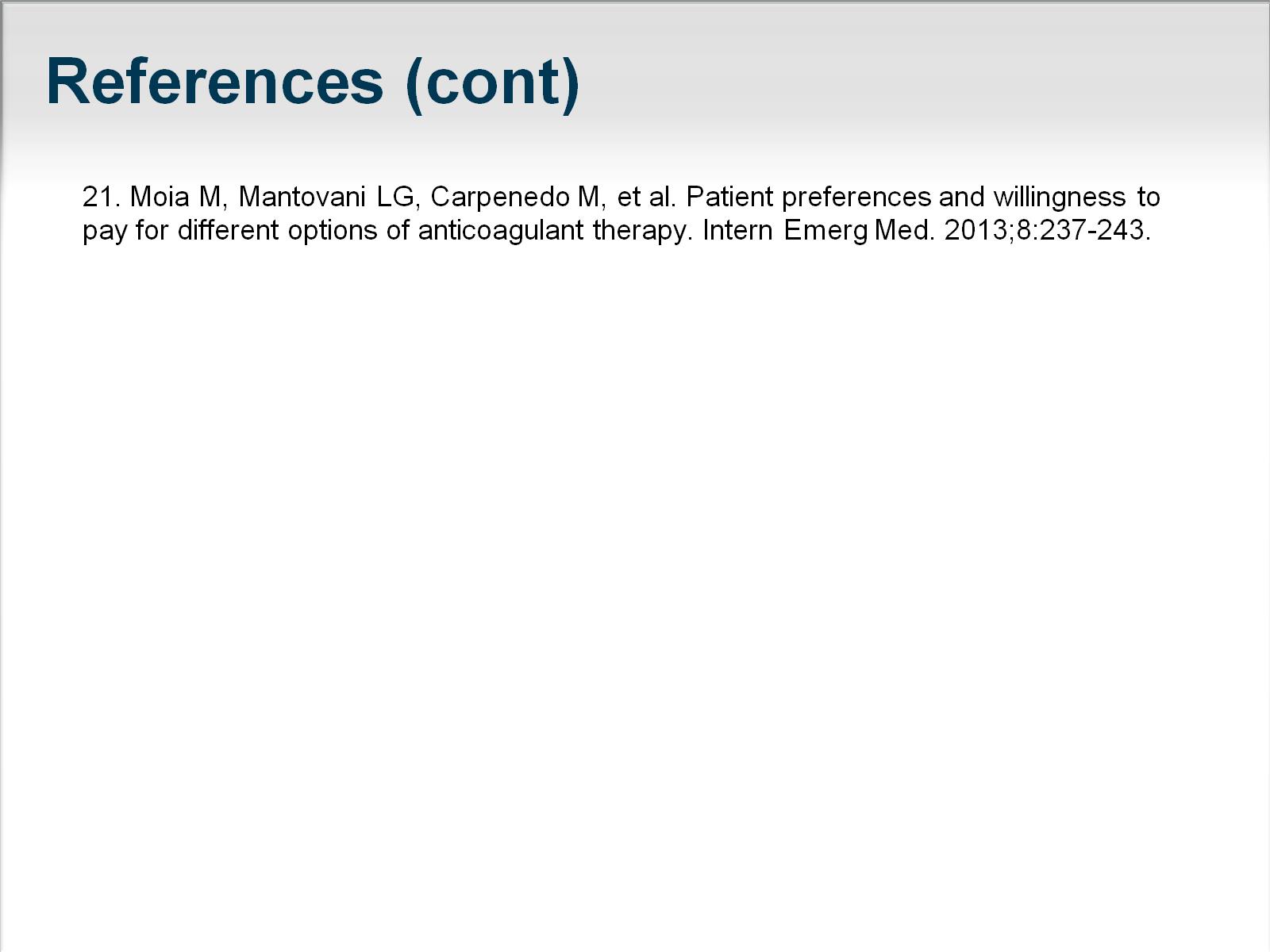